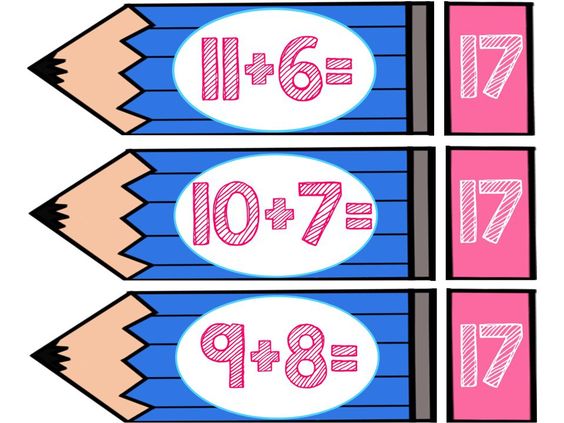 1 + 4
5
2 + 3
5
0 + 5
5
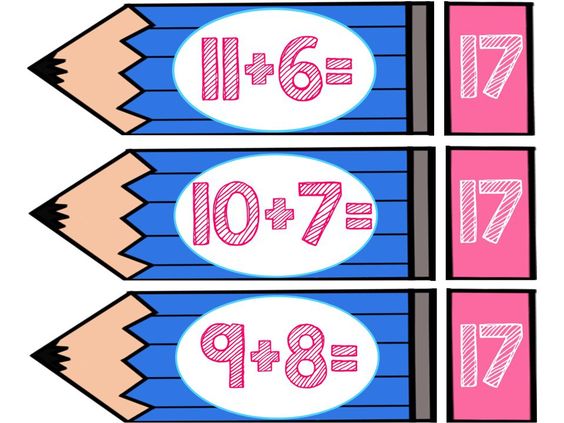 5 + 5
10
1 + 9
10
0 + 10
10
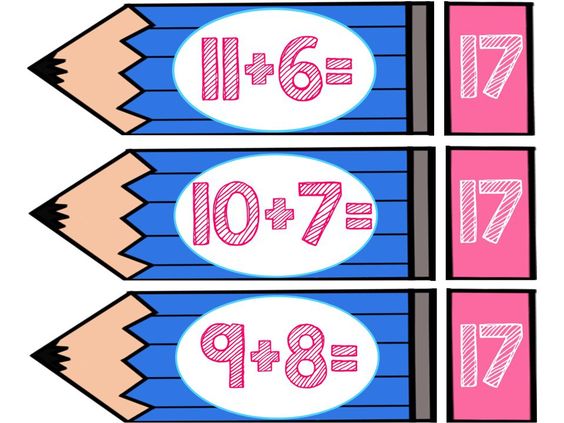 6 + 1
7
2 + 5
7
7 + 0
7
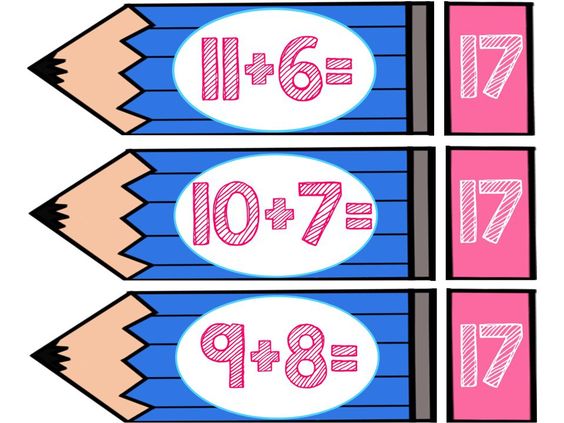 3 + 3
6
4 + 2
6
6 + 0
6
أرقامي الجميلة 
بزل 
مهارات الجمع
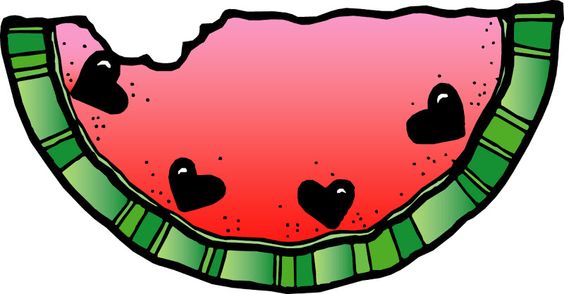 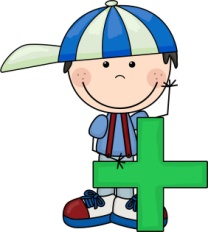 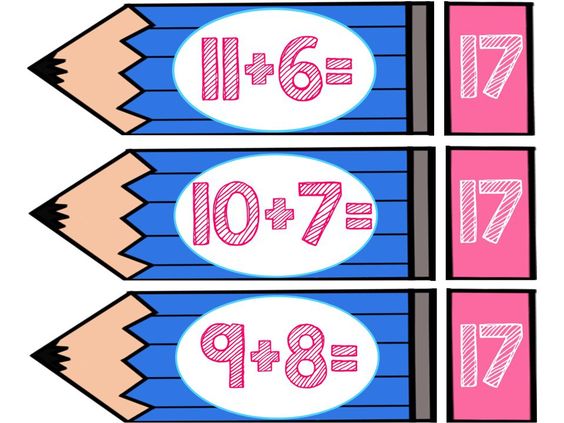 2 + 2
4
1 + 3
4
4 + 0
4
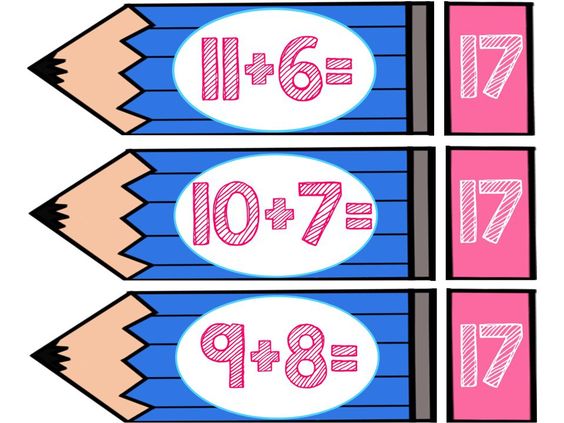 5 + 3
8
4 + 4
8
8 + 0
8
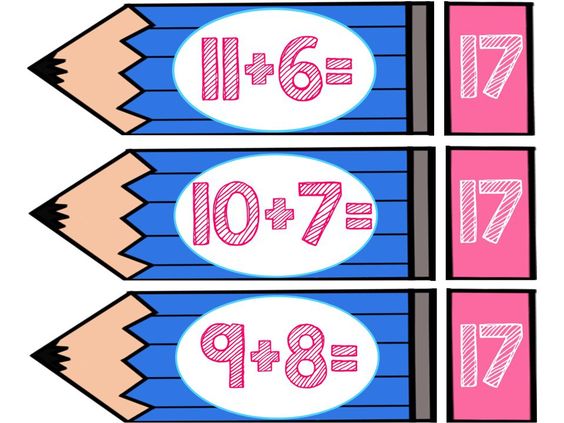 8 + 1
9
4 + 5
9
9 + 0
9